Civil Rights for All – A US History Lesson
Essential Questions:

1.What should be done when something seems unfair?

2. Can a social movement impact our lives?  Does it change things?

3. Can we learn lessons from the past to help us with today's social problems?
What are some important social issues today?
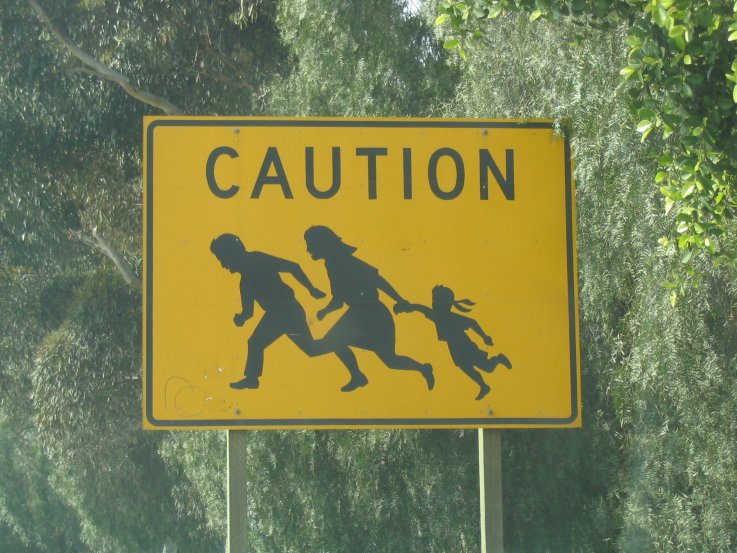 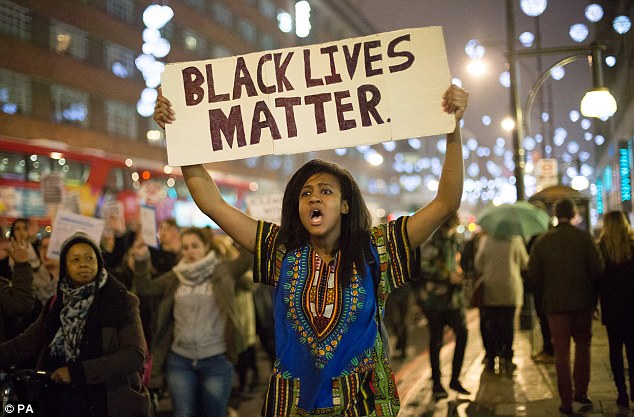 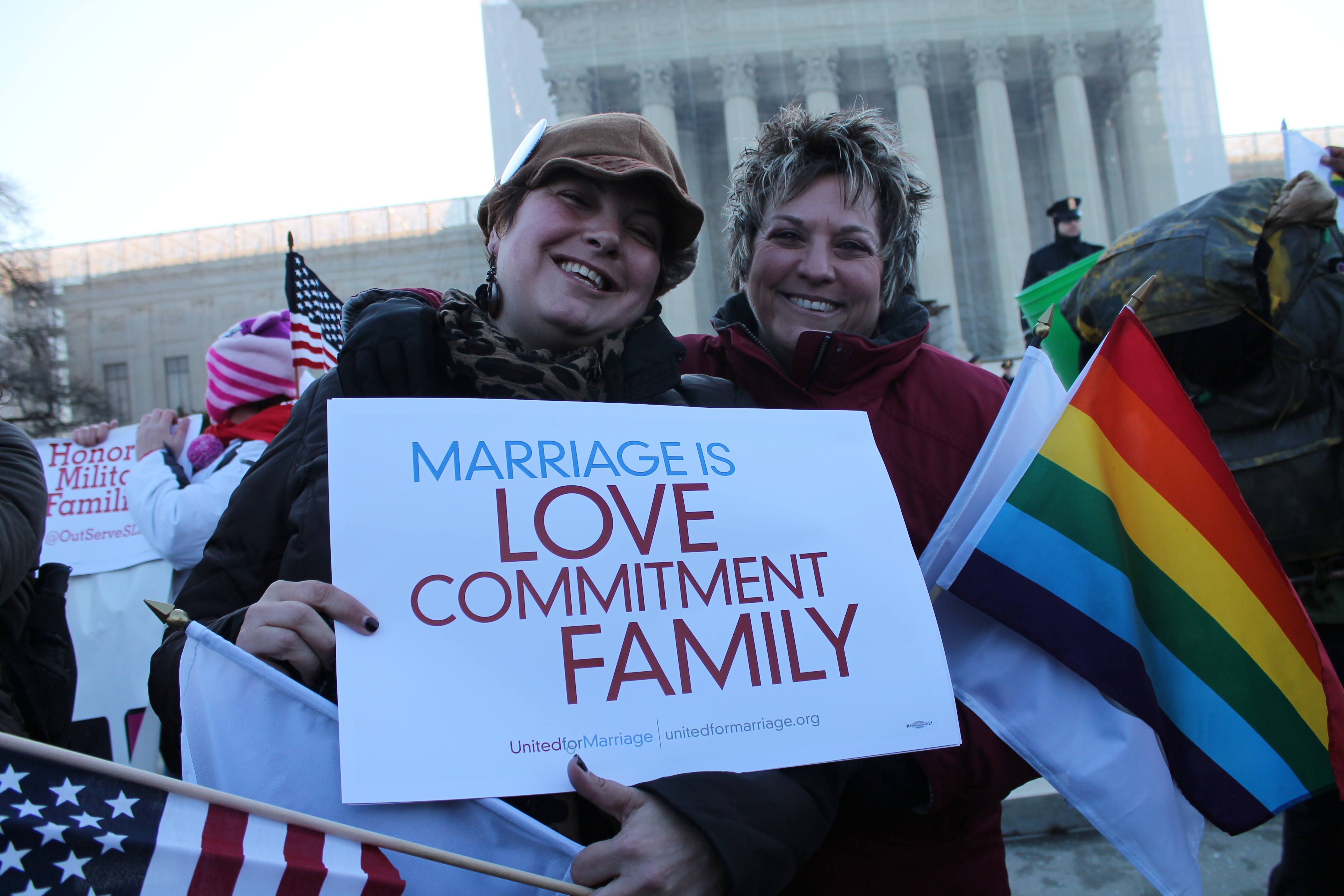 2
1
3
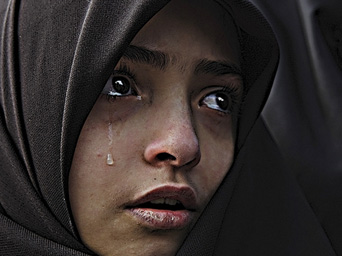 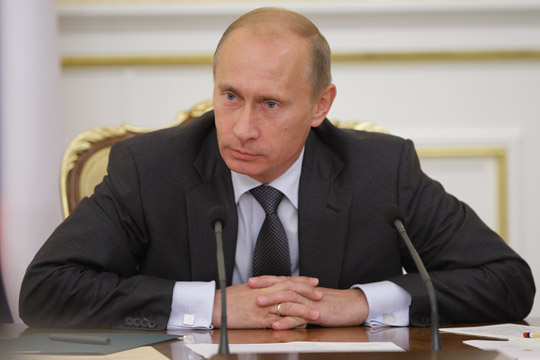 5
4
Past social movements have guided others who also felt injustice.
What did the Civil Rights movement teach us about solving social problems?
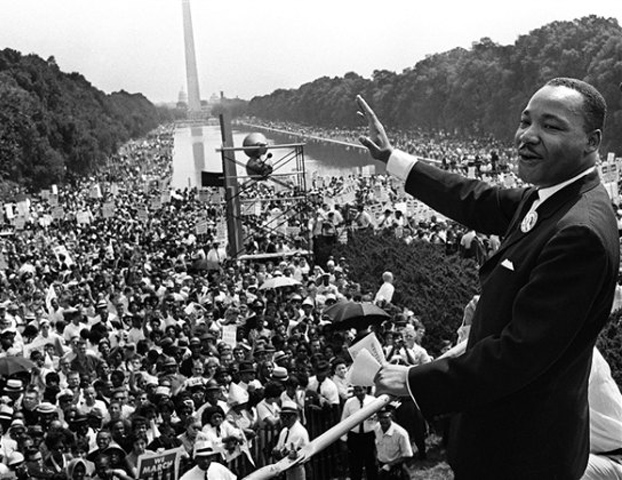 United Farm Workers:
https://www.youtube.com/watch?v=e7GCCBIgFaQ&index=18&list=PLABF4B6F4347730A0
Cesar Chavez:  Embrace the Legacy
History of Cesar Chavez and the organization of The United Farm Workers movement.

https://www.youtube.com/watch?v=qD4u8Zw-gao
Cesar Chavez Day- ABC World News
The struggle of the United Farm Workers.

NOW Movement:
https://www.youtube.com/watch?v=xO304aoUAWE
1950’s Housewife to Women’s Activist:  Betty Friedan

AIM Movement:
https://www.youtube.com/watch?v=BlKc19OUR54
The ideas of the American Indian Movement
Video Clips
As you watch the video clips, take notes of what you learn on the video clip chart.
Can we learn lessons from the past to help us with today's social problems?
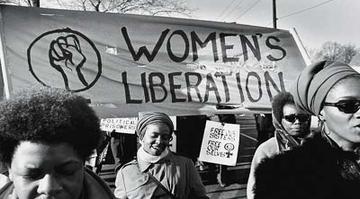 N.O.W.
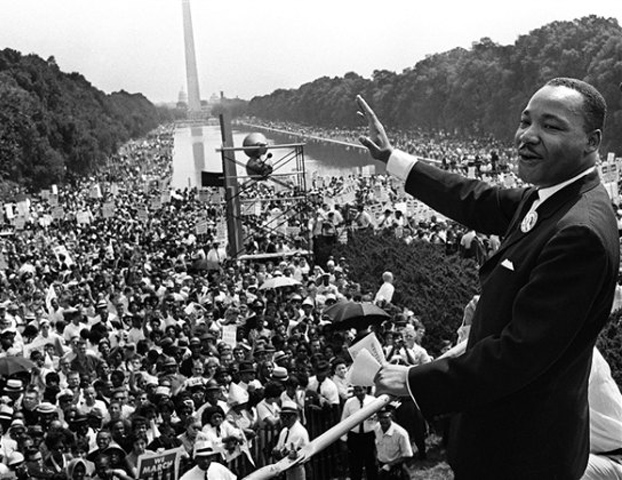 Civil Rights
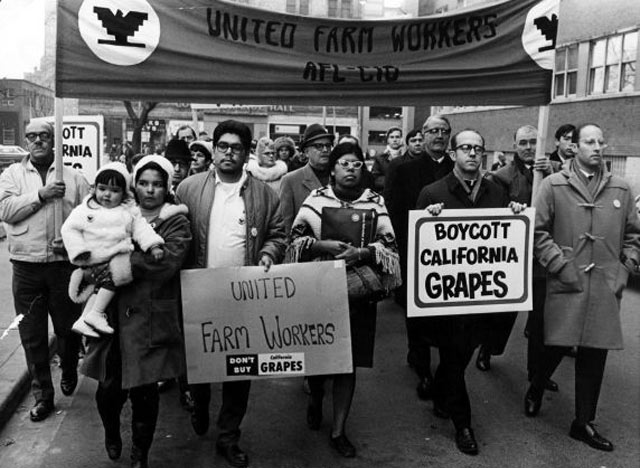 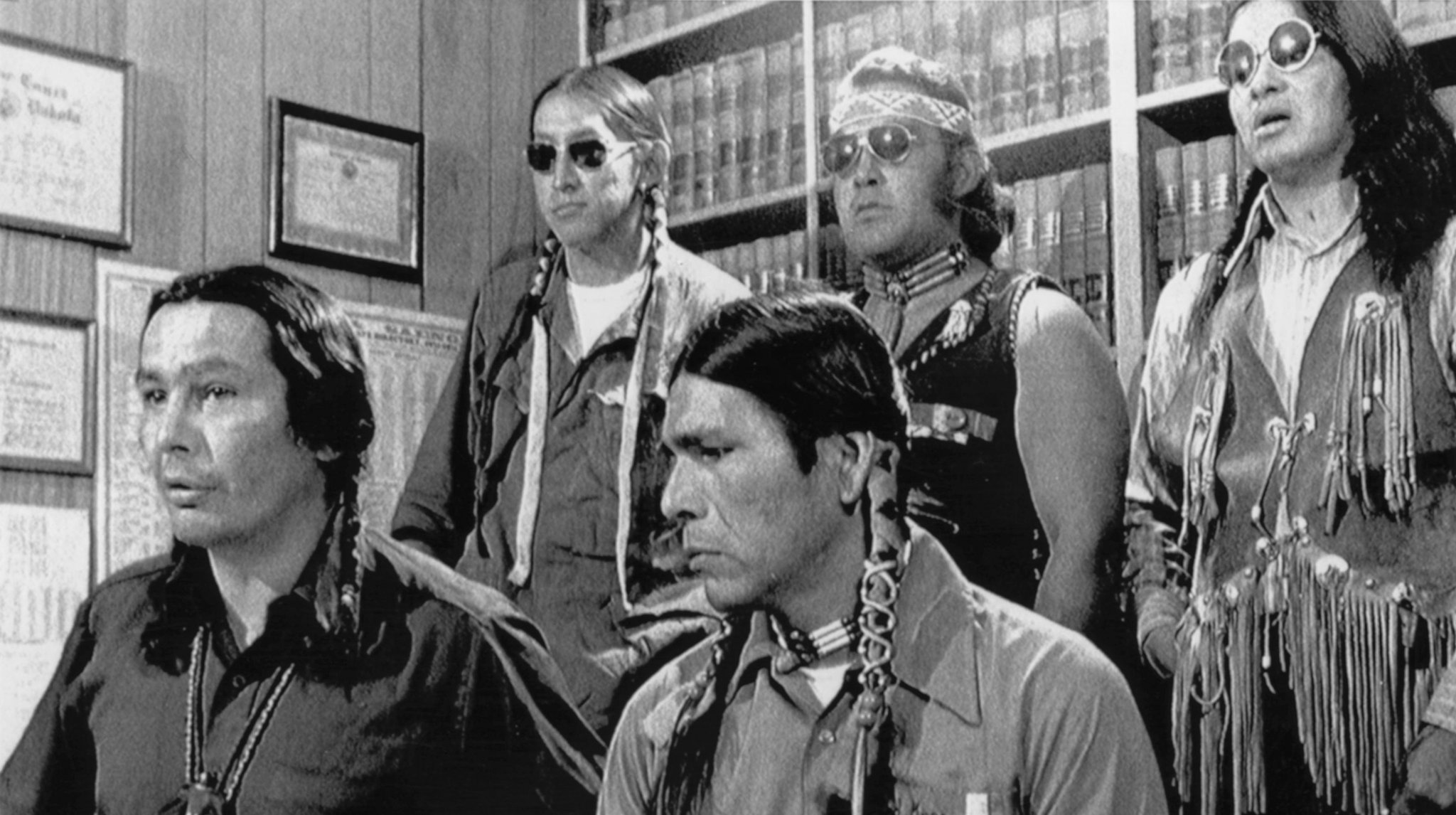 United Farm Workers
A.I.M.